ОБЕСПЕЧЕНИЕ УСЛОВИЙ ДОСТУПНОСТИ ДЛЯ ИНВАЛИДОВ ОБЪЕКТОВ И ПРЕДОСТАВЛЯЕМЫХ УСЛУГ В СФЕРЕ ОБРАЗОВАНИЯ
Нормативно-правовые документы
- Конвенция о правах инвалидов, принята Резолюцией 61/106 Генеральной Ассамблеи ООН от 13.12.2006, ратифицирована Российской Федерацией 03.05.2012
- Федеральный закон от 01 декабря 2014 года №419-ФЗ «О внесении изменений в отдельные законодательные акты Российской Федерации по вопросам социальной защиты инвалидов в связи с ратификацией Конвенции о правах инвалидов»
- Федеральный закон от 24 ноября 1995 года №181-ФЗ «О социальной защите инвалидов в Российской Федерации» (с изменениями)
- Приказ Министерство образования и науки Российской Федерации от 9 ноября 2015 г. N 1309  «Об утверждении порядка обеспечения условий доступности для инвалидов объектов и предоставляемых услуг в сфере образования, а также оказания им при этом необходимой помощи»
- Постановления Правительства Свердловской области от 05.07.2017 № 481-ПП «Об утверждении Порядка согласования мер для обеспечения доступа инвалидов к месту предоставления услуг на объектах социальной, инженерной и транспортной инфраструктур, находящихся в государственной собственности Свердловской области, которые невозможно полностью приспособить с учетом потребностей инвалидов до их реконструкции или капитального ремонта»
-  Приказ	Министерства	труда	и	социальной	защиты	РоссийскойФедерации от 22.06.2015 №386н «Об утверждении формы документа, подтверждающего специальное обучение собаки-проводника, и порядка его выдачи»- СП 59.13330.2012СП 59.13330. 2012. Свод правил. Доступность зданий и сооружений для МГН. Актуализированная версия СНиП 35-01-2001- Методическое пособие для обучения (инструктирования) сотрудников учреждений МСЭ и других организаций по вопросам обеспечения доступности для инвалидов услуг и объектов, на которых они предоставляются, оказания при этом необходимой помощи (на сайте Минтруда России от 10 августа 2015года)- Постановление Правительства Свердловской области от 28.01.2015 №41-ПП «О мерах по формированию доступной для инвалидов и других маломобилъных групп населения среды жизнедеятельности в Свердловской области»
Руководителями органов и организаций, предоставляющих услуги в сфере образования, обеспечивается создание инвалидам следующих условий доступности объектов в соответствии с требованиями, установленными законодательными и иными нормативными правовыми актами:(п. 3Приказ Министерство образования и науки Российской Федерации от 9 ноября 2015 г. N 1309  «Об утверждении порядка обеспечения условий доступности для инвалидов объектов и предоставляемых услуг в сфере образования, а также оказания им при этом необходимой помощи»       а) возможность беспрепятственного входа в объекты и выхода из них;      б) возможность самостоятельного передвижения по территории объекта в целях доступа к месту предоставления услуги, в том числе с помощью работников объекта, предоставляющих услуги, ассистивных и вспомогательных технологий, а также сменного кресла-коляски;    в) возможность посадки в транспортное средство и высадки из него перед входом в объект, в том числе с использованием кресла-коляски и, при необходимости, с помощью работников объекта;       г) сопровождение инвалидов, имеющих стойкие нарушения функции зрения, и возможность самостоятельного передвижения по территории объекта;       д) содействие инвалиду при входе в объект и выходе из него, информирование инвалида о доступных маршрутах общественного транспорта;        е) надлежащее размещение носителей информации, необходимой для обеспечения беспрепятственного доступа инвалидов к объектам и услугам, с учетом ограничений их жизнедеятельности, в том числе дублирование необходимой для получения услуги звуковой и зрительной информации, а также надписей, знаков и иной текстовой и графической информации знаками, выполненными рельефно-точечным шрифтом Брайля и на контрастном фоне;     ж) обеспечение допуска на объект, в котором предоставляются услуги, собаки-проводника при наличии документа, подтверждающего ее специальное обучение, выданного по форме и в порядке, утвержденных приказом Министерства труда и социальной защиты Российской Федерации от 22 июня 2015 г. N 386н (зарегистрирован Министерством юстиции Российской Федерации 21 июля 2015 г., регистрационный N 38115).
Нормативно-правовые документы в учреждении
Паспорт доступности для инвалидов объекта и услуг
	(п. 7,8, ,13,14 Приказ Министерство образования и науки Российской Федерации от 9 ноября 2015 г. N 
          1309 «Об 	утверждении порядка обеспечения условий доступности для инвалидов объектов и 	предоставляемых 	услуг в сфере образования, а также оказания им при этом необходимой 	помощи»)
ПЕРЕЧЕНЬ  мер для обеспечения доступа инвалидов к месту предоставления услуг на объекте социальной, инженерной и транспортной инфраструктур,  находящемся в государственной собственности Свердловской области, который невозможно полностью приспособить с учетом потребностей  инвалидов до его реконструкции или капитального ремонта, который (Согласно постановления Правительства Свердловской области от 05.07.2017 № 481-ПП «Об утверждении Порядка согласования мер для обеспечения доступа инвалидов к месту предоставления услуг на объектах социальной, инженерной и транспортной инфраструктур, находящихся в государственной собственности Свердловской области, которые невозможно полностью приспособить с учетом потребностей инвалидов до их реконструкции или капитального ремонта» )
План  мероприятия по адаптации  доступности  объекта (Согласно перечня мер )
Приказ о создании комиссии по проведению обследования и паспортизации объекта и предоставляемых на нем услуг, об утверждении ее состава , об утверждении план-графика проведения обследования и паспортизации, а также организуется работа Комиссии.
	(п. 9,10 Приказ Министерство образования и науки Российской Федерации от 9 ноября 2015 г. N 1309  	«Об утверждении порядка обеспечения условий доступности для инвалидов объектов и 	предоставляемых услуг в сфере образования, а также оказания им при этом необходимой помощи»)
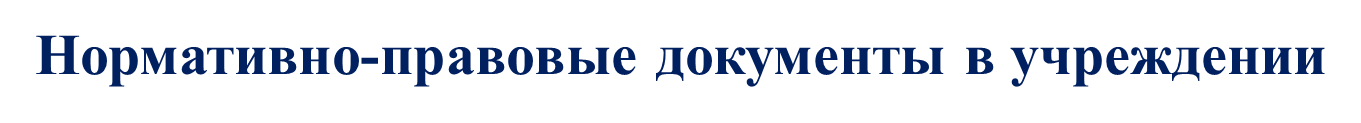 Акт обследования или предложения по принятию управленческих решений                   (п. 9,10 Приказ Министерство образования и науки Российской Федерации от 9 ноября 2015 г. N 1309  	«Об утверждении порядка обеспечения условий доступности для инвалидов объектов и 	предоставляемых услуг в сфере образования, а также оказания им при этом необходимой помощи»)
Положение об оказании ситуационной помощи  инвалидам сотрудниками                                (п. 4 Приказ Министерство образования и науки Российской Федерации от 9 ноября 2015 г. N 1309  	«Об утверждении порядка обеспечения условий доступности для инвалидов объектов и 	предоставляемых услуг в сфере образования, а также оказания им при этом необходимой помощи»)
Политика обеспечения условий доступности для инвалидов и других маломобильных граждан объектов и предоставляемых услуг, а также оказания им при этом необходимой помощи в организации                                                                               (п. 4 Приказ Министерство образования и науки Российской Федерации от 9 ноября 2015 г. N 1309  	«Об утверждении порядка обеспечения условий доступности для инвалидов объектов и 	предоставляемых услуг в сфере образования, а также оказания им при этом необходимой помощи»)
Приказ о назначении ответственных сотрудников за организацию работ по обеспечению доступности объекта и услуг в учреждении                                                      (п. 2,3 Приказ Министерство образования и науки Российской Федерации от 9 ноября 2015 г. N 1309  	«Об утверждении порядка обеспечения условий доступности для инвалидов объектов и 	предоставляемых услуг в сфере образования, а также оказания им при этом необходимой помощи»)
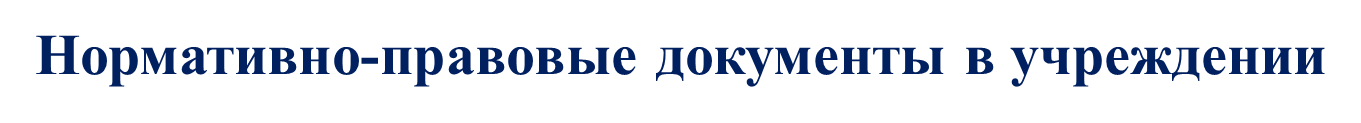 Должностная инструкция ответственного сотрудника за организацию работы  по обеспечению доступности объекта и услуг и инструктаж персонала в учреждении                                                                                                                                                                   (п. 2,3 Приказ Министерство образования и науки Российской Федерации от 9 ноября 2015 г. N 1309  «Об утверждении порядка обеспечения условий доступности для инвалидов объектов и 	предоставляемых услуг в сфере образования, а также оказания им при этом необходимой помощи») 
Перечень функциональных (должностных) обязанностей сотрудников организации социального обслуживания по обеспечению доступности объекта и услуг для инвалидов, оказания им необходимой помощи 
         (п. 2,3 Приказ Министерство образования и науки Российской Федерации от 9 ноября 2015 г. N 1309   
         «Об утверждении порядка обеспечения условий доступности для инвалидов объектов и   предоставляемых услуг в сфере образования, а также оказания им при этом необходимой помощи»)
Программа  проведения обучения (инструктажа) персонала  учреждения по вопросам, связанным с организацией и обеспечением доступности для инвалидов объектов и услуг
       (п. 2 Приказ Министерство образования и науки Российской Федерации от 9 ноября     2015 г. N 1309  
        «Об утверждении порядка обеспечения условий доступности   для инвалидов объектов
       и  предоставляемых услуг в сфере 	образования, а   также оказания им при этом необходимой 
        помощи»)
Журнал учета проведения инструктажа персонала    
    (п. 2 Приказ Министерство образования и науки Российской Федерации от 9 ноября     2015 г. N 1309  
        «Об утверждении порядка обеспечения условий доступности   для инвалидов объектов
       и  предоставляемых услуг в сфере 	образования, а   также оказания им при этом необходимой 
        помощи»)
Инструктаж по вопросам доступности объектов и предоставляемых услуг - это доведение до специалистов, работающих с инвалидами (включая инженерно¬технических работников и рабочих) информации:	-	об основных требованиях доступности для инвалидов объектов социальной, инженерной и транспортной инфраструктур и услуг;	-	о порядке обеспечения доступа на объект, занимаемый организацией социального обслуживания, беспрепятственного перемещения по объекту к месту получения услуги (услуг);	-	о порядке и формате предоставления услуг в организации;	-	о порядке взаимодействия с инвалидами, имеющими различные виды нарушений, с учетом особенностей восприятия и общения;	-	об основных видах нарушений функций и ограничений жизнедеятельности инвалидов, а также значимых барьерах окружающей среды, с которыми могут столкнуться маломобильные граждане в связи с имеющимися у них нарушениями;	-	об организации обслуживания граждан в учреждении и о видах помощи и порядке сопровождения их на объекте с учетом имеющихся у инвалидов ограничений жизнедеятельности;	-	о перечне специального оборудования, обеспечивающего доступ инвалидов и вспомогательного оборудования для оказания помощи инвалидам на объекте, а также правилах работы с ним;	- об ответственных сотрудниках за оказание помощи маломобильным гражданам на объекте и их задачах;	Все  сотрудники  организации, работающие с инвалидами, как участвующие в предоставлении услуг, так и административно-хозяйственный и вспомогательный персонал, включая инженерно-технических работников и рабочих, обязаны пройти инструктаж по вопросам, связанным с обеспечением доступности для инвалидов объектов и услуг, в том числе с участием персонала (с оказанием помощи на объекте в преодолении барьеров и в сопровождении инвалида).
Допуск к работе вновь принятых сотрудников организации социального обслуживания осуществляется после прохождения инструктажа по вопросам доступности.	Ответственный сотрудник (должностное лицо) организует инструктаж по вопросам доступности и может сам проводить его или участвовать в его проведении силами привлеченных специалистов (экспертов) или организации.	В организации могут проводиться следующие виды инструктажа по вопросам доступности.	 Первичный инструктаж, который может проводиться:	- индивидуально - как вводный инструктаж при приеме на работу нового сотрудника (теоретически и практически - в виде тренинга на рабочем месте), так и  при введении новых обязанностей в должностную инструкцию сотрудника;	-	коллективно (в малых группах или для всего коллектива) - с целью общего информирования о порядке работы по обеспечению доступности объекта и предоставляемых услуг; об ответственных лицах; о задачах по оказанию помощи и о взаимодействии с маломобильными гражданами.
Повторный инструктаж (в том числе периодический):	-	индивидуально (в случае выявления нарушения требований и обязанностей кем-то из сотрудников), для развития навыков работы, а также в случае приобретения нового технического (вспомогательного) средства, используемого для оказания помощи маломобильному гражданину;	-	коллективно (в малых группах и для всего коллектива) - в целях развития и совершенствования знаний по вопросам доступности, анализа и обсуждения нарушений требований доступности, выявленных в ходе контрольных мероприятий (для их устранения и недопущения впредь), а также при вступлении в силу новых документов, инструкций, правил, при введении новых услуг, осуществлении обслуживания в новых формах, на новых объектах.	Направление на первичный индивидуальный инструктаж по вопросам доступности принятого на работу сотрудника дает отдел кадров организации социального обслуживания.	Повторный периодический инструктаж проводится по плану работы организации. Рекомендуется периодический инструктаж проводить не реже 1 раза в полугодие. Может быть принято решение и о внеплановом проведении инструктажа (для изучения новых документов, инструкций, правил, порядка предоставления новых услуг, новых форм обслуживания, новых помещений).
На сайте организации должна быть размещена текстовая  информация о доступности объекта для инвалидов. Информация должна включать разделы:- доступность предоставляемых услуг-  доступность объектов- транспорт- схема движения от ближайших остановок общественного транспорта.Необходимо указать, что предусмотрена ситуационная помощь сотрудников.На сайте должны быть размещены следующие документы:- Паспорт доступности- Перечень мер- Положение об оказании ситуационной помощи- Приказ о назначении ответственных лицС 2021 года проверки по обеспечению объектов доступности для инвалидов будут проводится как плановые (1 раз в три года) так и внеплановые.
Спасибо за внимание.